Recursos y Eventos para agosto/septiembre 2020Departamento de apoyo a estudiantes, familias, comunidad e instrucción
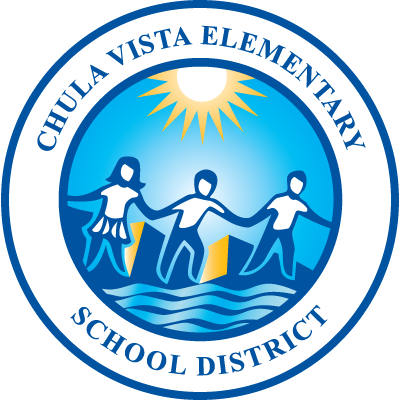 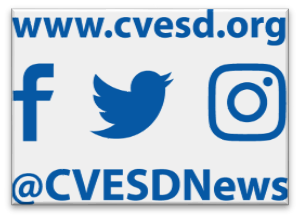 Comunidad
CVESD
Actualizaciones sobre el COVID en el mensaje del Superintendente, servicio de alimentos, ubicaciones, preguntas frecuentes:  banner sitio web www.cvesd.org/home
Canales Youtube: CVESD PE (Educación física/Salud y bienestar), CVESD VAPA (Artes visuales e interpretativas), CVESD MTSS (Salud mental, sugerencias rápidas de corregulación).
Recursos de enseñanza socioemocional: https://www.cvesd.org/parents/my_childs_learning/social_emotional_learning___s_e_l_
Inscripciones: www.cvesd.org> Pestaña PARENTS> Pestaña bienvenidos a las inscripciones 
Teléfono para padres de familia para asistencia con Office 365/TEAMs: (619) 409-6638 de lunes a viernes, 8:00 a.m. - 3:30 p.m. Deje mensaje y le regresan la llamada.
Centros de Recursos Familiares abiertos:Open Door en Palomar High  (619)470-4840Beacon en Escuela Vista Square (619) 422-9208New Directions en Escuela Rice (619) 691-5301
Computer2kids, computadoras a bajo costo.       $50-$150, incluye un año de apoyo tecnológico y Microsoft Office. Regístrese hoy en: www.c2sdk.org (atraso de 2 semanas, recoger en 8324 Miramar Mall, San Diego, CA 92121) 
https://2020census.gov/  (correo electrónico, teléfono, correo postal) 
www.chulavistalibrary.com (tutor.com para k-12)
El gran corazón de Christian-5k Virtual, Ago. 29 a Sep. 2   https://www.cristiansbigheart.org/    
Llame al 2-11 para recursos del condado actualizados.
Preparado por Angelica Maldonado, Enlace para padres  (619) 425-9600 Ext. 1465, angelica.maldonado@cvesd.org